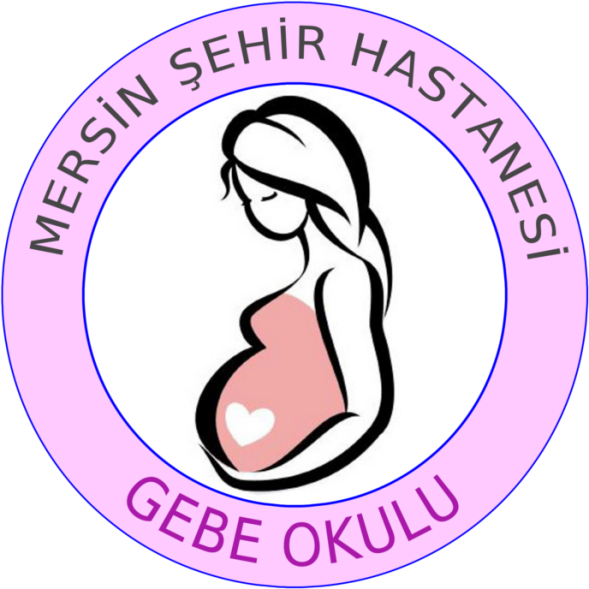 Gebe Bilgilendirme Sınıfı Programı ile;

Tüm gebelerin, doğum öncesi, doğum ve doğum sonrası dönemlerine ilişkin bilgi sahibi olmalarını ve bilinçli doğum yapmalarını sağlamak, anne adaylarına ve yakınlarına normal doğum eylemi, ağrı yönetimi ve yeni rollerini benimsemeleri konusunda bilgi ve beceri kazandırmak amaçlanmıştır.
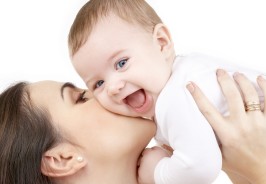 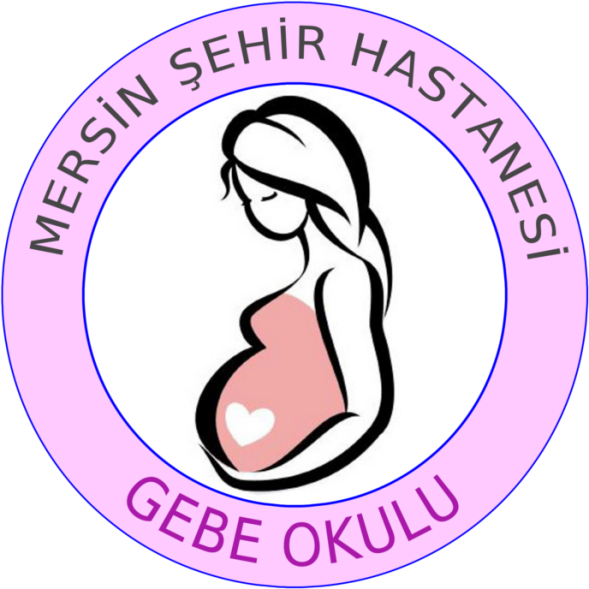 1. Hafta
--Tanışma,

-- Üreme Organları 
-- Menstrüel Siklus
-- Döllenme ve Gebeliğin Oluşumu
-- Bebeğin Anne Karnında Gelişim Aşamaları
-- Gebelikte Fetal Büyümeyi Etkileyen Faktörler
-- Gebelikte Annede Meydana Gelen Fizyolojik ve          Psikolojik Değişiklikler
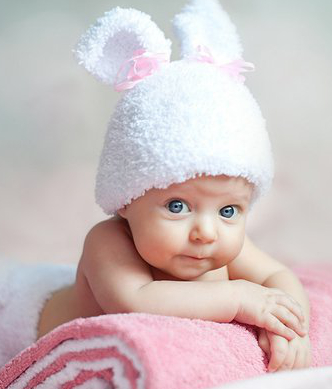 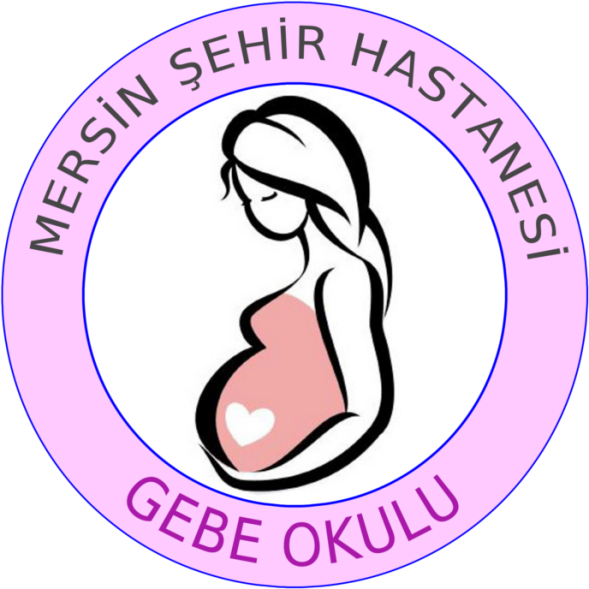 2. Hafta

-- Gebelikte GÜNLÜK YAŞAM
   * Gebelikte Hijyen ve Genel Bakım
   * Gebelikte Cinsellik
   * Gebelikte Yolculuk, Araç Kullanımı
   * Gebelikte Egzersiz
   * Gebelikte Sigara Kullanımı
   * Gebelikte Alkol Kullanımı

-- GEBELİKTE BESLENME VE NUTRİSYONEL 
   DESTEK
   * Gebelikte Artan Enerji ve Besin Öğeleri 
     Gereksinmeleri
   * Gebelikte Tüketilmesi Gerekli Besinler Ve 
     Miktarları
   * Gebelikte Yetersiz ve Dengesiz Beslenme İle 
     Yaşanabilecek Sağlık Sorunları ve Çözüm 
     Önerileri
   * Gebelikte Ağırlık Kazanımı
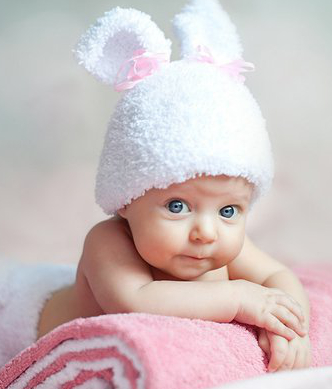 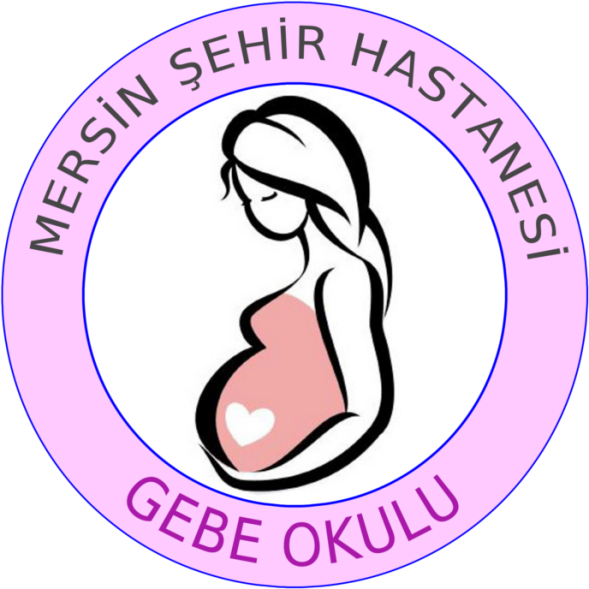 3. Hafta



-- GEBELİK İZLEMLERİ, RUTİN YAPILAN TETKİKLER  
    VE BAĞIŞIKLAMA
   * Gebelik İzlemleri
   * Gebelikte Yapılması Önerilen Laboratuvar Testleri
   * Gebelikte Bağışıklama
   * Gebelikte İlaç Kullanımı


-- GEBELİKTE SIK KARŞILAŞILAN SORUNLAR VE 
    ÇÖZÜM ÖNERİLERİ
   * Gebeliğin İlk 3 Ayında Sık Karşılaşılan Sorunlar
   * Tüm Gebelik Dönemlerinde Sık Karşılaşılan 
      Sorunlar
   * Gebeliğin Son 3 Ayında Sık Karşılaşılan Sorunlar
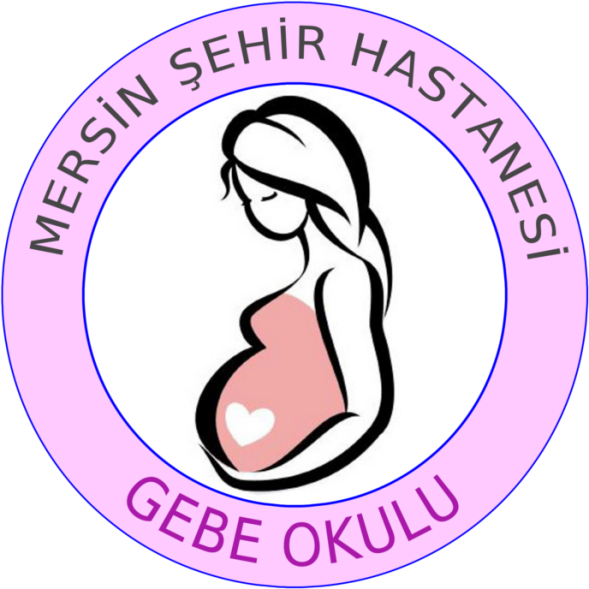 4. Hafta



-- GEBELİKTE TEHLİKE BELİRTİLERİ VE  
    YAPILMASI GEREKENLER

-- DOĞUM SÜRECİ
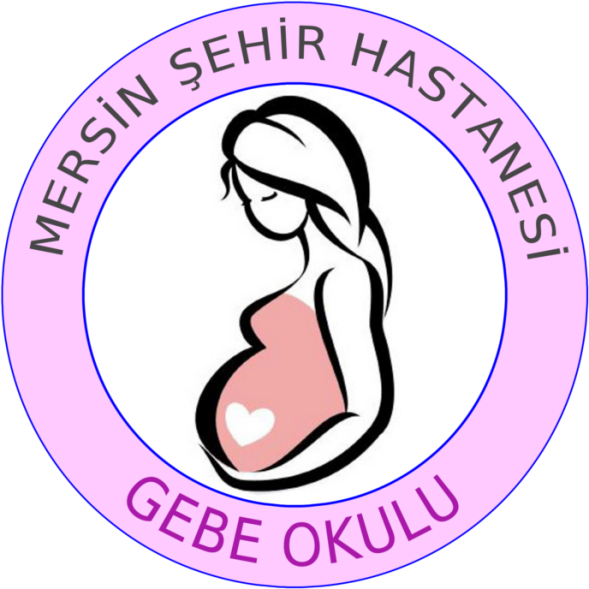 5. Hafta



-- DOĞUM AĞRISIYLA BAŞ ETMEDE 
    İLAÇSIZ YÖNTEMLER

-- DOĞUM SONU DÖNEM VE ÖZELLİKLERİ
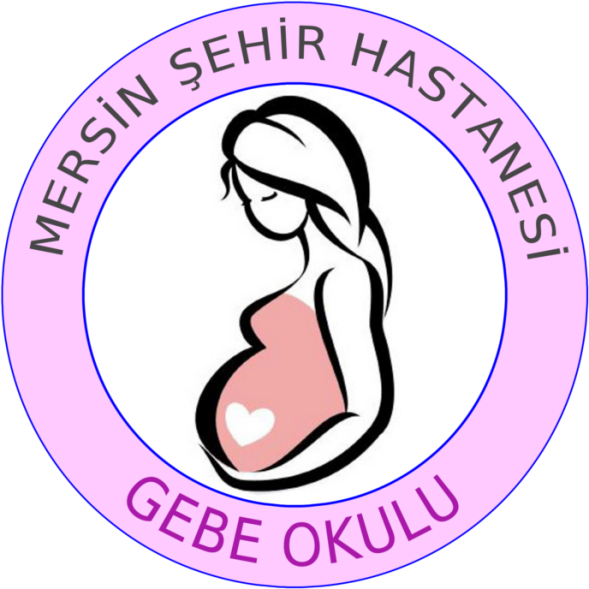 6. Hafta(Eş ve yakınları ile eğitim)



-- DOĞUM SONU DÖNEMDE YENİDOĞANIN  
    BAKIMI

-- DOĞUM SONRASI GEBELİKTEN 
    KORUNMA


*Doğum salonu tanıtımı
*sertifika töreni